CS246: HITS
Junghoo “John” Cho
UCLA
Hub and Authority [Kleinberg 1999]
More detailed evaluation of importance
A page is useful if
It has good contents or
It has links to useful pages (good bookmark)
Hub/Authority
Authority: pages with good contents
Hub: pages pointing to good content pages
Hub and Authority: Definition
Hub and Authority: Matrix Notation
Nf
MS
Am
Example
Hub/Authority: Matrix Notation
Hub and Authority: Iterative Computation
Start with the same authority score for all pages
Compute the hub scores from the authority scores using the equations
Compute the authority scores from the hub scores using the equations
Repeat until convergence
Nf
MS
Am
Example: Iterative Computation
Q: Any problem?
Q: How can we avoid divergence?
Hub and Authority: Iterative Computation
Hub and Authority: Eigenvector
Hub and Authority: Root Set
Apply the equations on a neighbor of “base set”
Start with, say, 100 pages on “bicycling”
Add pages pointing to the 100 pages
Add pages that the 100 pages are pointing to
Identified pages are good “Hub” and “Authority” on “bicycling”
Hub and Authority: Community Detection
Hub/Authority is often used to identify Web communities
Nice notion of “Hub” and “Authority” of the community
Often Hub and Authority are tightly linked to each other
Questions
PageRank is applied to the entire Web graph
Hub and Authority is applied to a small community graph
Q: Can we apply Hub/Authority to the entire Web like PageRank?
Hub and Authority on the Entire Web?
Hub/Authority works well on a topic-specific subset, but  works poorly for the whole Web
Easy to spam
Create a page pointing to many authority pages 	(e.g., NY Times, Wikipedia, Google, etc.) The page becomes a good hub page
On the page, add a link to your home page
Using Anchor Text
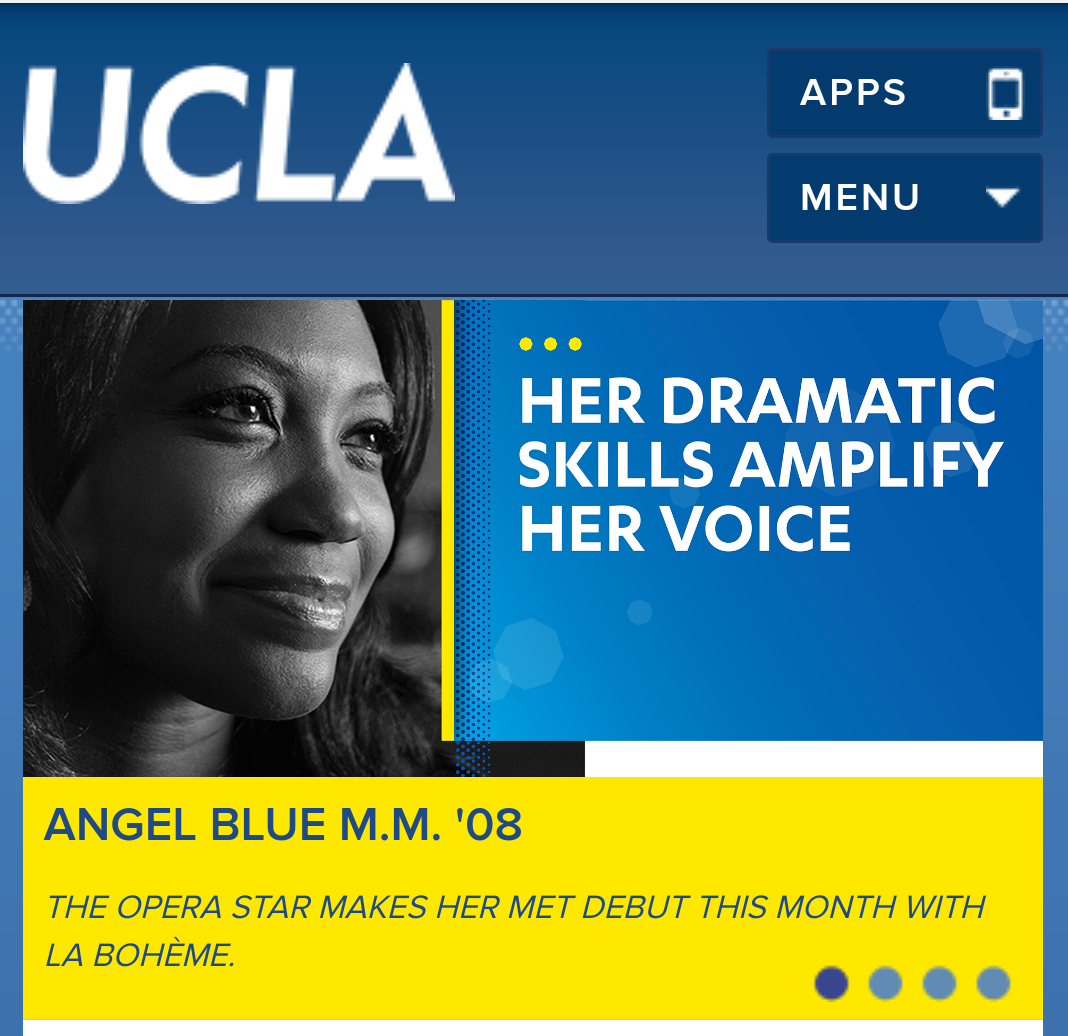 Anchor text: Clickable text on a linkExample:    I am a student at UCLA


Anchor text is often an excellent summary of the linked page
Better match than the content of the page!
Q: Can we use this observation to improve ranking?
Using Anchor Text
Second-Generation Search Engines
First-generation search engines were purely based on traditional IR
Second-generation engines got a “quantum jump” in ranking quality from
Improved query language model from anchor text
Improve document popularity model from PageRank and click data
References
[Kleinberg 1999] Jon Kleinberg: Authoritative sources in a hyperlinked environment, Journal of ACM 1999